PHÒNG GIÁO DỤC VÀ ĐÀO TẠO QUẬN LONG BIÊN
TRƯỜNG MẦM NON PHÚC ĐỒNG
GIÁO ÁN
 LÀM QUEN VỚI TOÁN
PHÂN BIỆT HÌNH TRÒN HÌNH TAM GIÁC
Năm học: 2018-2019
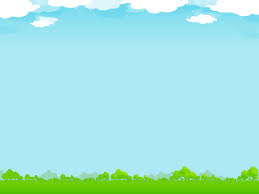 1. Ôn hình tròn hình tam giác
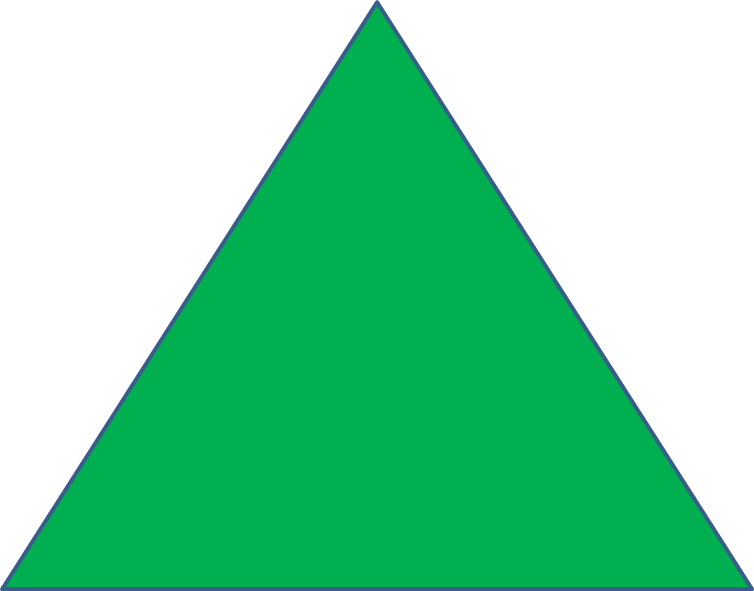 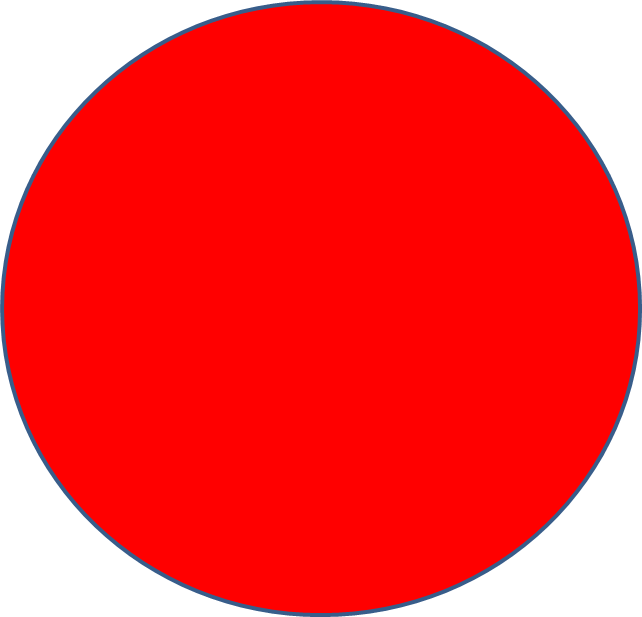 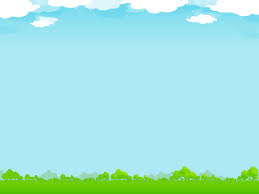 2. Dạy trẻ phân biệt hình tròn hình tam giác:
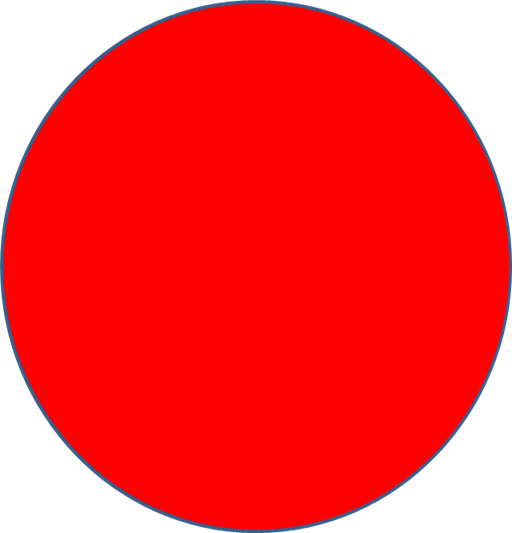 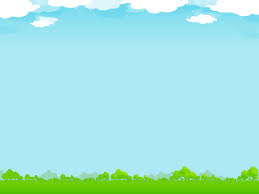 2. Dạy trẻ phân biệt hình tròn hình tam giác:
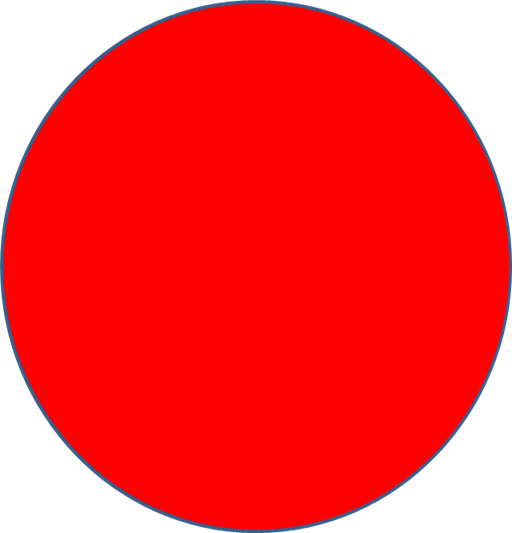 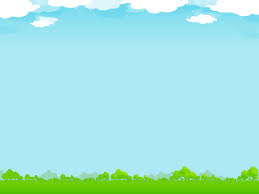 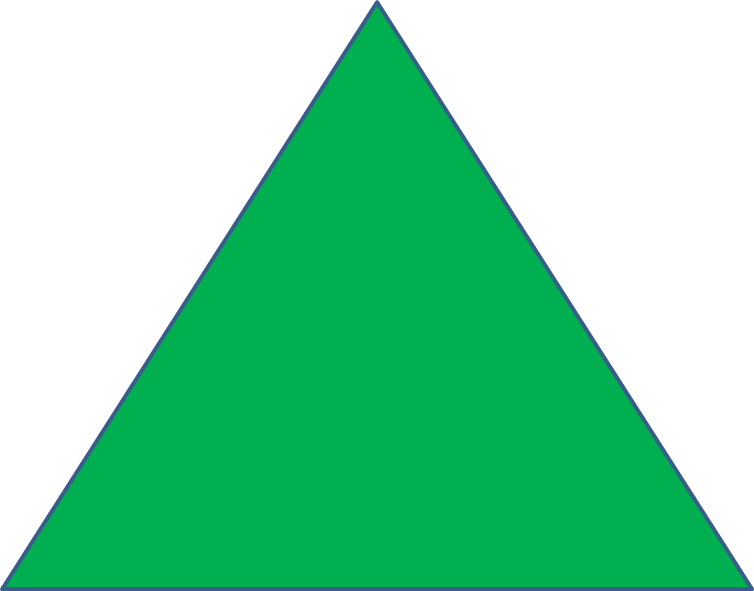 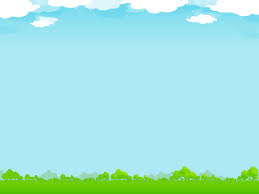 * TC: Ai nhanh nhất. 
 Cách chơi: Cô nói đặc điểm của hình,các con phải nhanh tay tìm hình đó nên và đọc to hình đó nên
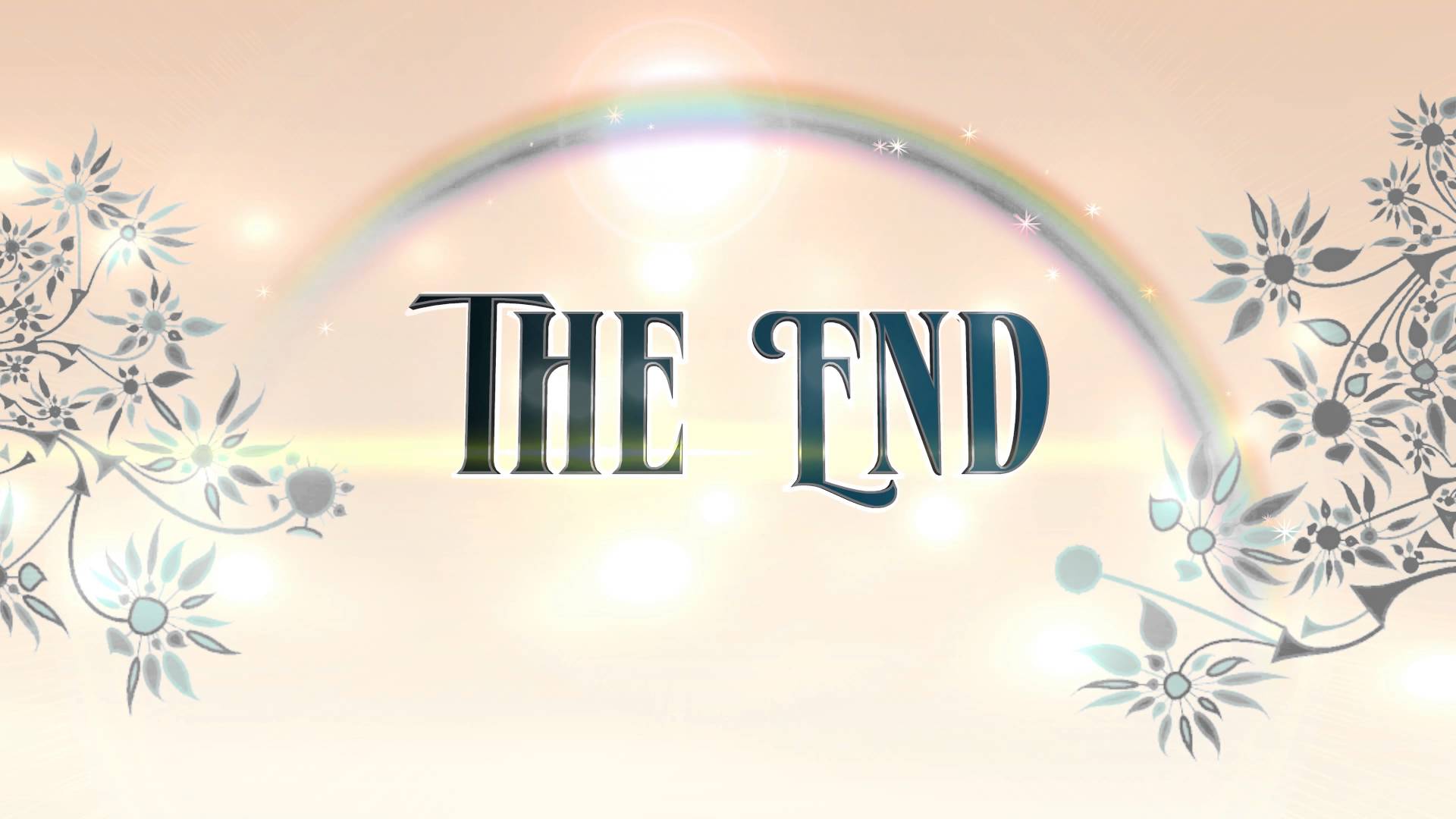